Audizione sull’operatività delle DGR nn. 194 e 333 del 2024 18 Marzo 2025
Ludovica De Panfilis
Ricercatrice e Professoressa di Bioetica
DIMEC Unibo e Azienda ospedaliero-universitaria IRCCS di Bologna
La Delibera Num. 194 del 05/02/2024 costituisce il Comitato Regionale per l’Etica nella Clinica (COREC) della Regione Emilia-Romagna.
Sono attribuite al COREC le seguenti funzioni: 
fornire consulenza etica non vincolante su casi eticamente problematici e sui processi decisionali nei quali sono presenti dilemmi o conflitti etici che richiedono un supporto di tipo etico; 
fornire pareri relativi a richieste sul fine vita, per gli aspetti che esulano da quelli normati dalla Legge n. 219/2017;
fornire pareri in merito agli aspetti bioetici connessi alle attività sanitaria e socio-sanitaria, all'allocazione e all’uso delle risorse, alla qualità delle cure e dei processi di umanizzazione della medicina;
promuovere iniziative di formazione e aggiornamento degli operatori sanitari e socio-sanitari in materia di bioetica; 
promuovere iniziative di sensibilizzazione rivolte ai cittadini sui temi della bioetica;
relazionarsi con i Comitati per l'etica nella clinica nazionali e con il Comitato Nazionale per la Bioetica.
Delibera n. 194 del 05/02/2024
«Dato atto che la Corte costituzionale ha sottolineato che la verifica delle condizioni che rendono legittimo l’aiuto al suicidio deve restare affidata a strutture pubbliche del Servizio Sanitario Nazionale (SSN) previo parere del comitato tecnico territorialmente competente, e che a queste ultime spetta anche la verifica delle modalità di esecuzione che debbono essere tali da evitare abusi in danno di persone vulnerabili, da garantire la dignità del paziente e da evitare al medesimo sofferenze»
DETERMINAZIONE Num. 2596 del 09/02/2024
DETERMINA di approvare il documento recante “Istruzioni tecnico-operative per la verifica dei requisiti previsti dalla sentenza della Corte costituzionale n. 242/2019 e delle modalità per la sua applicazione”, allegato alla presente determinazione quale parte integrante e sostanziale (allegato e la relativa Informativa al trattamento dei dati personale ai sensi dell’art. 13 del Regolamento 679/2016 (allegato 2);
DETERMINAZIONE Num. 2596 del 09/02/2024
! A seguito della Determinazione sono state formate anche 3 Commissioni Mediche di Area Vasta dedicate al tema del SMA
Vista la propria deliberazione n. 194 del 5 febbraio 2024 portante COSTITUZIONE DEL COMITATO REGIONALE PER L’ETICA NELLA CLINICA cui, quale prosecuzione e conferma dell’esperienza maturata dal Comitato per l’etica nella clinica (CEC) istituito dall’Azienda USL – IRCCS di Reggio Emilia con deliberazione del Direttore generale n. 224 del 13 luglio 2020 e regolamentato con successiva deliberazione n. 391 del 17 novembre 2020, è stata attribuita valenza regionale (…)
Delibera Num. 333 del 26/02/2024
Con lettera 0089124.U in data 01/02/2022 il Presidente della Regione, in risposta alla richiesta del Ministero della Salute inoltrata dalla Conferenza Stato-Regioni con nota Prot. n. 9286/C7SAN del 20/12/2021, indicava come competente per la Regione Emilia-Romagna ai fini dell’emissione del parere nel caso di richieste di suicidio medicalmente assistito” il Comitato per l’Etica nella clinica (CEC) dell’AUSL di Reggio Emilia, istituito con Delibera 2020/0224 del 13/07/2020 dell'Azienda USL-IRCCS di Reggio Emilia. Si ritiene, infatti che tale comitato abbia le competenze appropriate per la valutazione di eventuali richieste di suicidio assistito”;
Dato atto che …
Il COREC è composto da un totale di 22 componenti, identificati nella Delibera della Giunta Regionale n. 194 del 5 febbraio 2024. Presidente: Ludovica De Panfilis; 	                                             Vice-Presidente: Alessandra De Palma.
	Di questi, 7 sono professionisti esterni alle Aziende Regionali, 15 sono interni alle Aziende Regionali. 
	Gli esterni afferiscono ai seguenti centri: Consiglio Nazionale delle Ricerche; UNIBO; liberi professionisti; in quiescenza. 
 	Le professioni incluse sono le seguenti: 
	3 Medici area pediatrica; 2 Bioeticisti e ricercatori; 3 Medici legali ; 1 Responsabile rapporti con le associazioni dei pazienti; 2 Giuristi; 1 Farmacologo; 1 Neonatologo; 1 Area infermieristica; 1 Medico ginecologo; 1 Oncologo; 1 Anestesista-rianimatrice; 1 MMG; 1 Neurologa; 1 Psichiatra; 1 Palliativista; 1 Psicologa. 
  
Il COREC è, inoltre, dotato di una Segreteria Tecnico-Scientifica preposta alla gestione ed al monitoraggio delle attività ed è costituita da una Ricercatrice sanitaria (Responsabile) e da una Infermiera di Ricerca (collaboratrice)
CHI compone il COREC?
La prima e principale funzione del COREC
Fornire consulenza etica non vincolante su casi eticamente problematici e sui processi decisionali nei quali sono presenti dilemmi o conflitti etici che richiedono un supporto di tipo etico
Il COREC si è riunito un totale di: 
9 sedute, delle quali 
7 sedute ordinarie, 
2 sedute straordinarie, 
1 incontro di formazione, 
2 incontri per sottogruppi. 
In tutte le sedute è stato raggiunto 
il numero legale.
Cosa abbiamo fatto?
Il CEC in 3 anni di attività ha ricevuto 11 richieste di consulenza etica (3 nel 2020, 4 nel 2021, 4 nel 2023) e ha erogato un totale di 30 ore di consulenza. Ha inoltre emanato 3 pareri su tematiche etiche rilevanti; ha organizzato una formazione per i professionisti dell’AUSL-IRCCS di Reggio Emilia
Cosa abbiamo fatto?
IL COREC in un anno di attività:
È  stato coinvolto per un supporto in merito agli aspetti etici connessi all’attività sanitaria e sociosanitaria, in particolare in merito al percorso di screening del colon-retto per persone con malattia psichiatrica e terminali per i quali è difficile ottenere un consenso. 
Il relativo parere è oggetto del lavoro di un sottogruppo del COREC. 
Ha promosso, insieme alla Regione, un corso di formazione sul tema SMA (9/12/2024) dal titolo: Bioetica del fine vita: tra cura, etica e legge. Il corso, in presenza, della durata di 4 ore, è stato rivolto a tutti i componenti del COREC, delle 3 commissioni di Area Vasta dedicate alla valutazione della sussistenza dei criteri per accedere a SMA.
Ha progettato un corso di formazione regionale per operatori sanitari e sociosanitari in materia di Bioetica.
Il relativo programma è oggetto del lavoro di un sottogruppo del COREC. 
È stato coinvolto in 3 richieste di SMA
Cosa abbiamo fatto?
Focus on: Richieste di SMA
La Commissione valuta la legittimità della richiesta di suicidio medicalmente assistito alla luce dei requisiti indicati nella sentenza della Corte Costituzionale, in particolare: patologia irreversibile; sofferenze fisiche o psicologiche che la persona reputa intollerabili; trattamenti di sostegno vitale; consenso libero e consapevole.
	La Commissione provvede a verificare collegialmente le condizioni (presupposti clinici e personali), verificando l’avvenuta offerta delle possibili alternative disponibili (ad es. percorso di cure palliative…) ed  a valutare se possano esservi motivi di ripensamento del/la paziente, anche attraverso uno specifico supporto psicologico.
	La Commissione verifica le modalità e il setting per la realizzazione del suicidio medicalmente assistito al fine di garantire la dignità del/la paziente ed evitargli/le ulteriori sofferenze. Effettuate le proprie valutazioni, la Commissione produce una relazione che invia al COREC affinché esprima il parere di competenza.
 	Il COREC è tenuto ad esprimere un parere entro sette giorni dal ricevimento della relazione della Commissione. A tal fine può attivare colloqui con il/la paziente e le persone indicate per effettuare le valutazioni di competenza. Il parere formulato dal COREC, obbligatorio, ma non vincolante, deve essere inviato a che coordina la Commissione di valutazione.
Focus on: Richieste di SMA
Il tempo totale in cui concludere la valutazione, dal momento in cui la richiesta viene ricevuta, è di 42 giorni: 
entro 3 gg la DS trasmette la richiesta alle Commissioni e al COREC; 
entro 20 gg la Commissione competente formula la relazione; 
entro 7 ggil COREC formula il parere sulla base della relazione e di un eventuale incontro con il paziente; 
entro 5 gg dal recepimento del parere del COREC la relazione conclusiva viene inviata al paziente o ad un suo delegato e al DS. 
entro 7 gg dal ricevimento della relazione conclusiva, in caso di parere favorevole, la procedura deve essere effettuata.
Il COREC ha inviato il proprio parere alla Commissione in media 6 gg dopo la ricezione della relazione da parte della Commissione competente
Azioni di miglioramento:
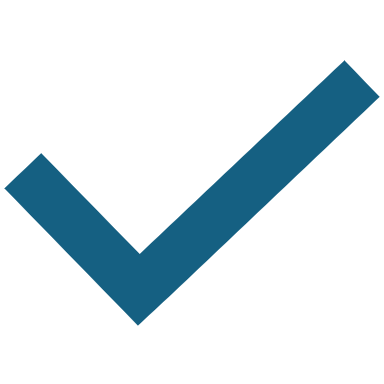 Prevedere una maggiore collaborazione tra COREC e Commissioni sin dal momento della ricezione della richiesta;
Organizzare iniziative di divulgazione dedicate alla cittadinanza;
Organizzare attività formative dedicate ai professionisti sanitari delle aziende regionali;
Formazione continua dedicata ai componenti del COREC e delle Commissioni;
Condivisione di una procedura comune alle aziende sanitarie della regione relativa agli aspetti gestionali della richiesta
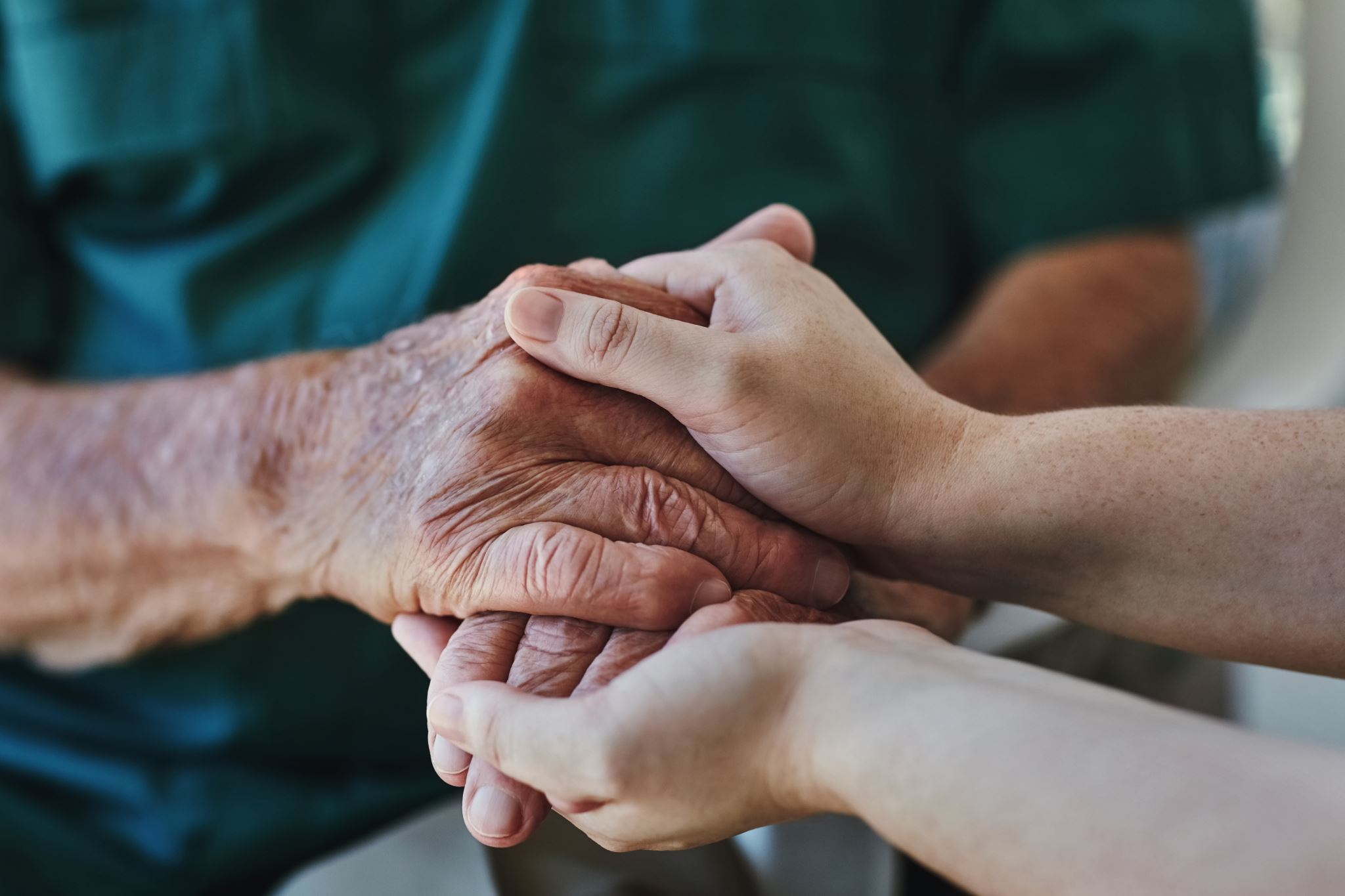 Punti di forza:
Tutela dell’estrema vulnerabilità delle persone gravemente ammalate, attraverso un’organizzazione regionale che rende esigibile un diritto stabilito dalla Corte Costituzionale;
Tutela delle singole Aziende Sanitarie;
Garanzia di equità in tutta la regione;
Difesa del diritto all’autodeterminazione;
Doppia valutazione Commissioni/COREC;
Soluzione amministrativa, nel rispetto del ruolo del Parlamento;
Procedura di valutazione dei criteri di SMA stabilita in una regione con buona copertura rispetto alle Cure Palliative